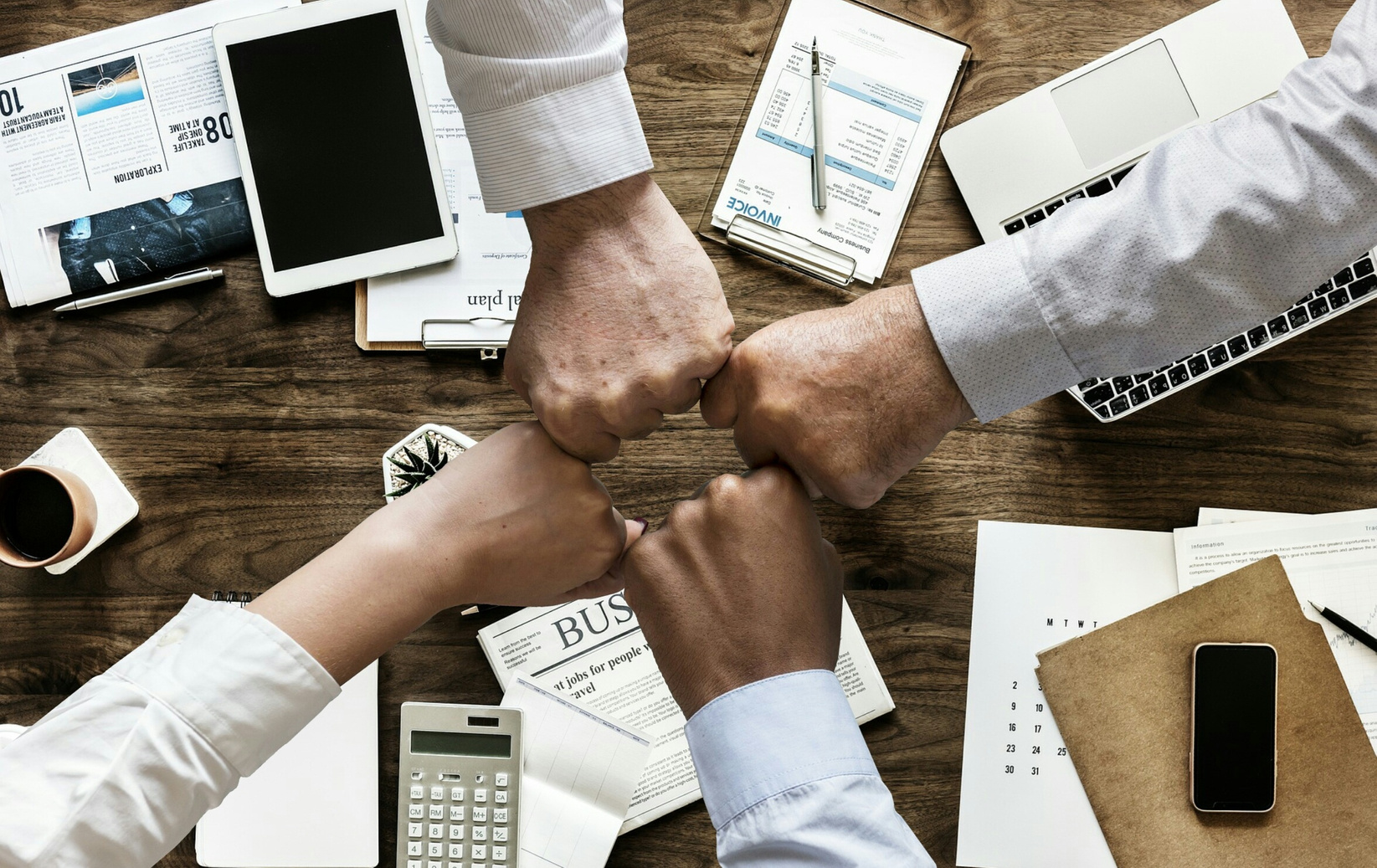 Разработка проекта по совершенствованию системы ключевых показателей эффективности работника организации
 (на примере ГКУ ВО "МФЦ")
Выполнила: Змановская И.М
Научный руководитель: Мушкетова Н.С.
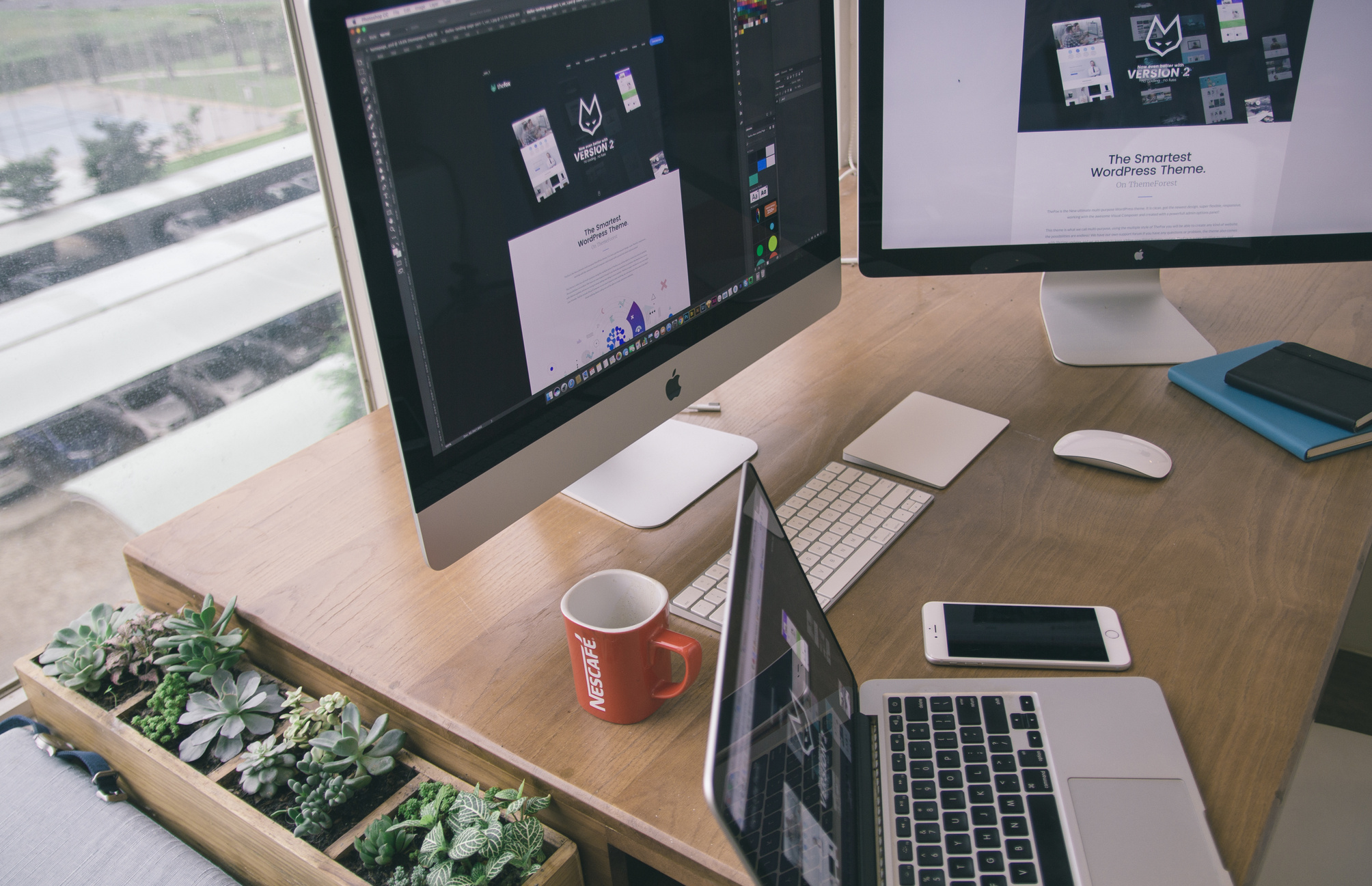 Актуальность
02
Эффективность управления персоналом определяется рационально функционирующей системой материальной мотивации сотрудников , для этого оно должно основываться на ключевых показателях эффективности работника.
Целесообразно разработанные системы KPI призваны способствовать не только наиболее эффективному функционированию самих предприятий, но и вместе с этим социально-экономическому развитию региона.
03
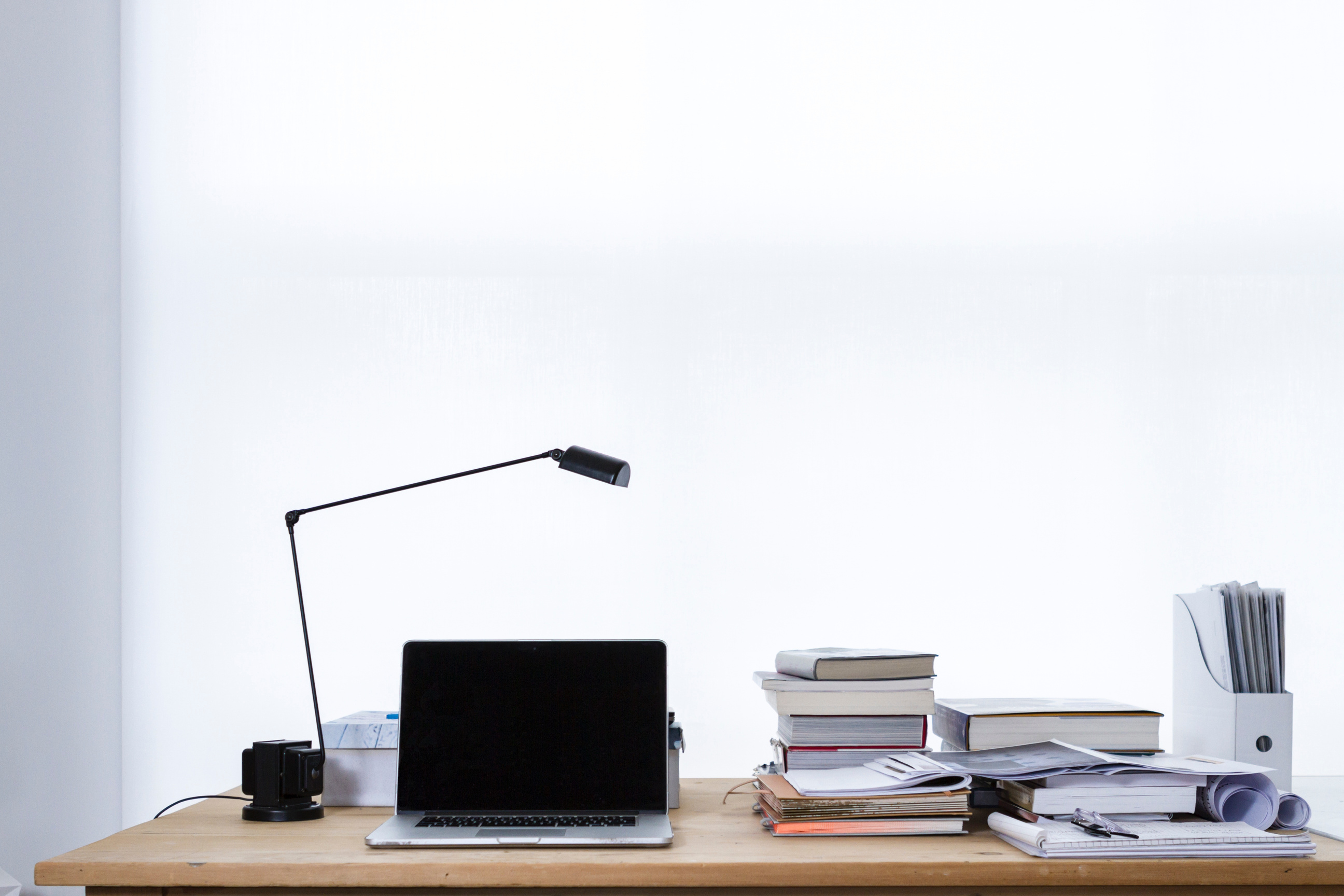 Целью дипломного проекта является разработка проекта по совершенствованию системы ключевых показателей эффективности работника организации (на примере ГКУ ВО «МФЦ»).
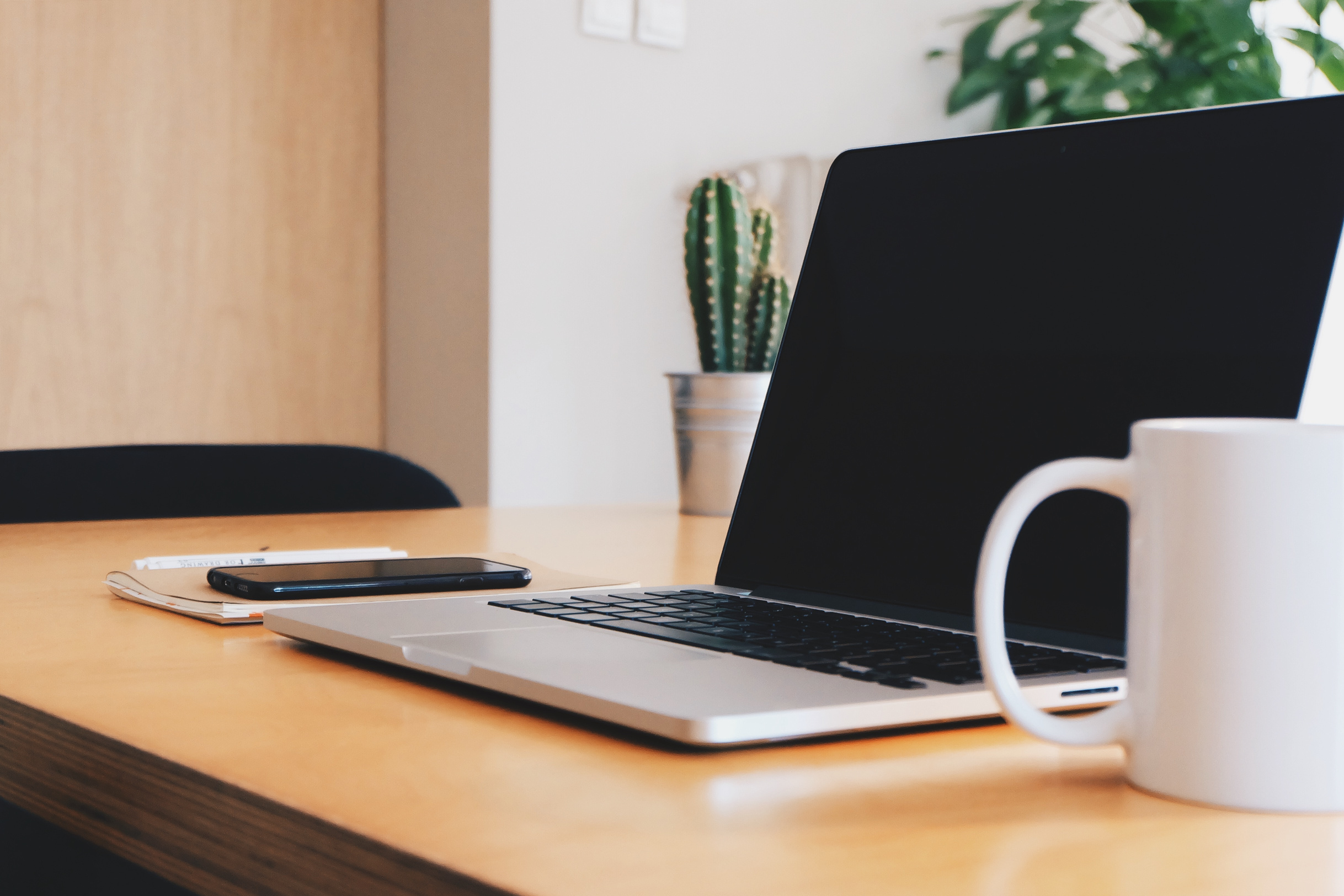 04
Задачи
1. Необходимо проанализировать внешнюю и внутреннюю среду ГКУ ВО «МФЦ», на основе PEST-анализа и SWOT-анализа; 


2. Комплексно охарактеризовать проект по совершенствованию системы KPI и оценить его региональную значимость; 


3. Составить организационную схему проекта и сформулировать выводы.
05
Временные ограничения по работам для конкретных специалистов
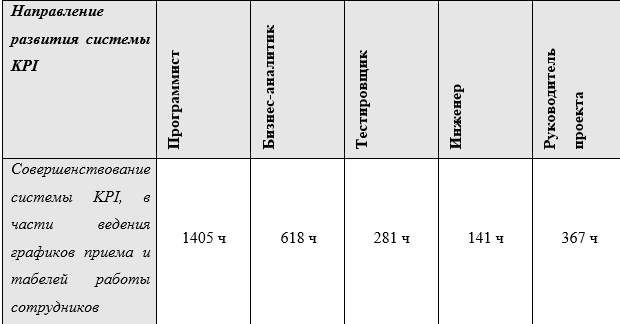 06
Положительное влияние на ГКУ ВО "МФЦ"
При осуществлении проекта по совершенствованию системы KPI руководство будет иметь полный контроль над происходящим в организации, с сотрудников кадровых служб и бухгалтерии снимается нагрузка на ведение табелей учета рабочего времени, а, следовательно, повысится эффективность деятельности организации.
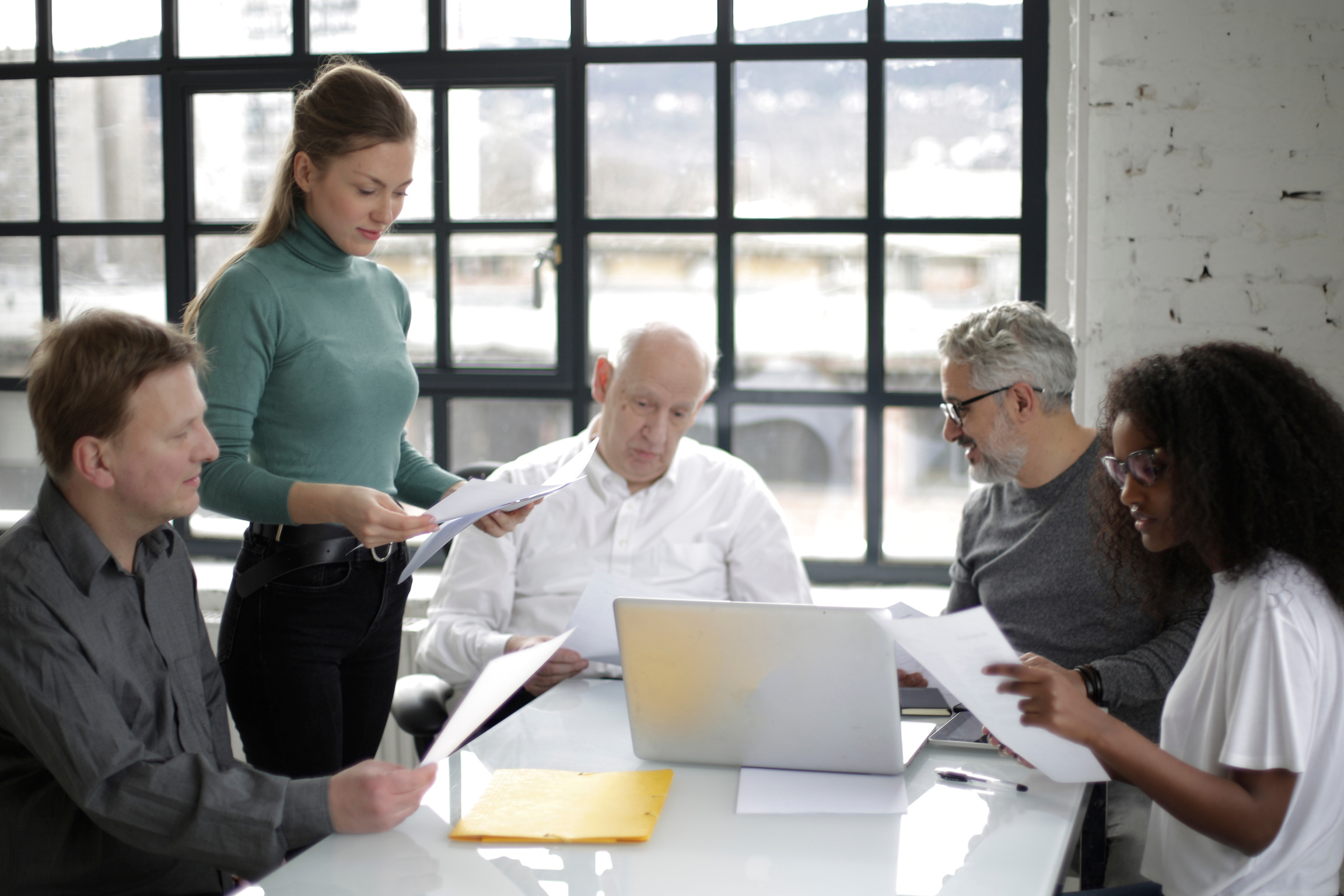 07
Региональная значимость проекта
Региональная значимость проекта объясняется тем, что более эффективное функционирование МФЦ, позволит повысить качество предоставления государственных и муниципальных услуг для населения и бизнеса и сэкономить средства бюджета и заявителей Волгоградской области.
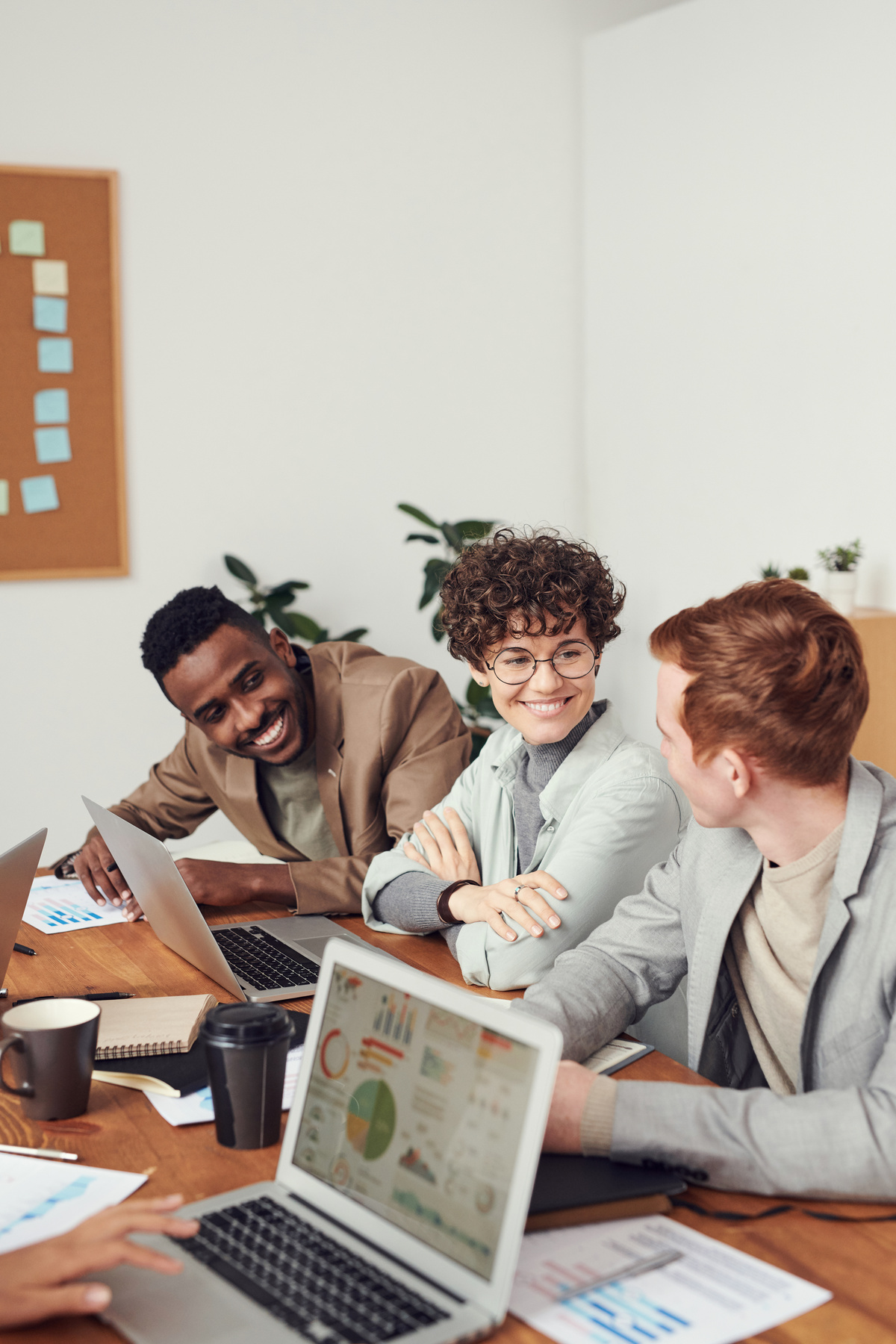 07
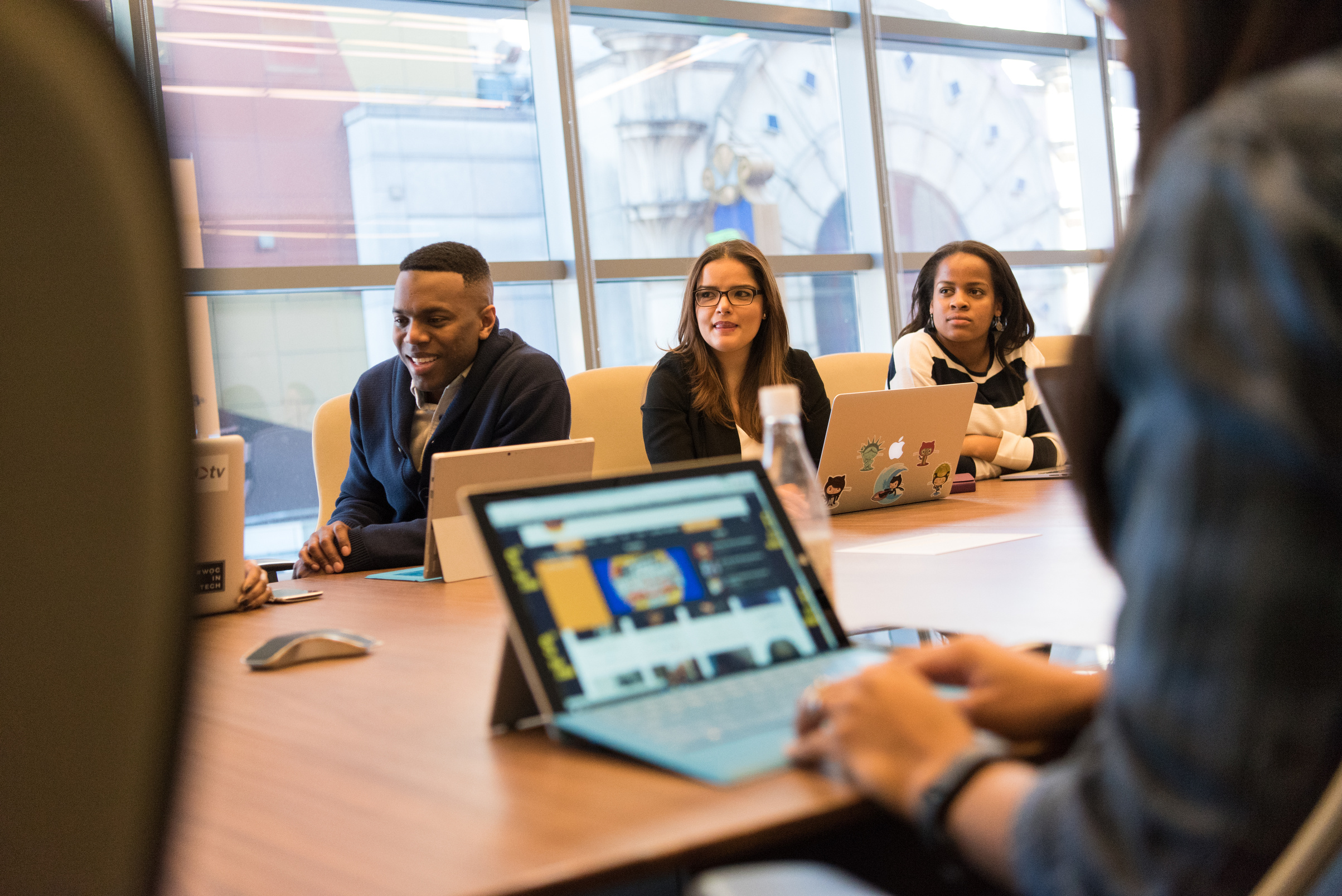 Инвестиционная привлекательность проекта
Инвестиционная привлекательность проектов государственных учреждений определяется при достижении повышения качества предоставления социальных услуг, а основной целью данного проекта является именно повышение уровня качества предоставления государственных и муниципальных услуг на территории Волгоградской области за счет использования дополнительных функциональных возможностей системы KPI.
07
Вывод:
Для того, чтобы повысить производительность труда, снизить уровень текучести, необходима сформированная качественная и эффективная система стимулирования труда. Поэтому так важно учесть все недостатки существующей системы и создать более усовершенствованную версию, которая позволит более эффективно функционировать ГКУ ВО «МФЦ».
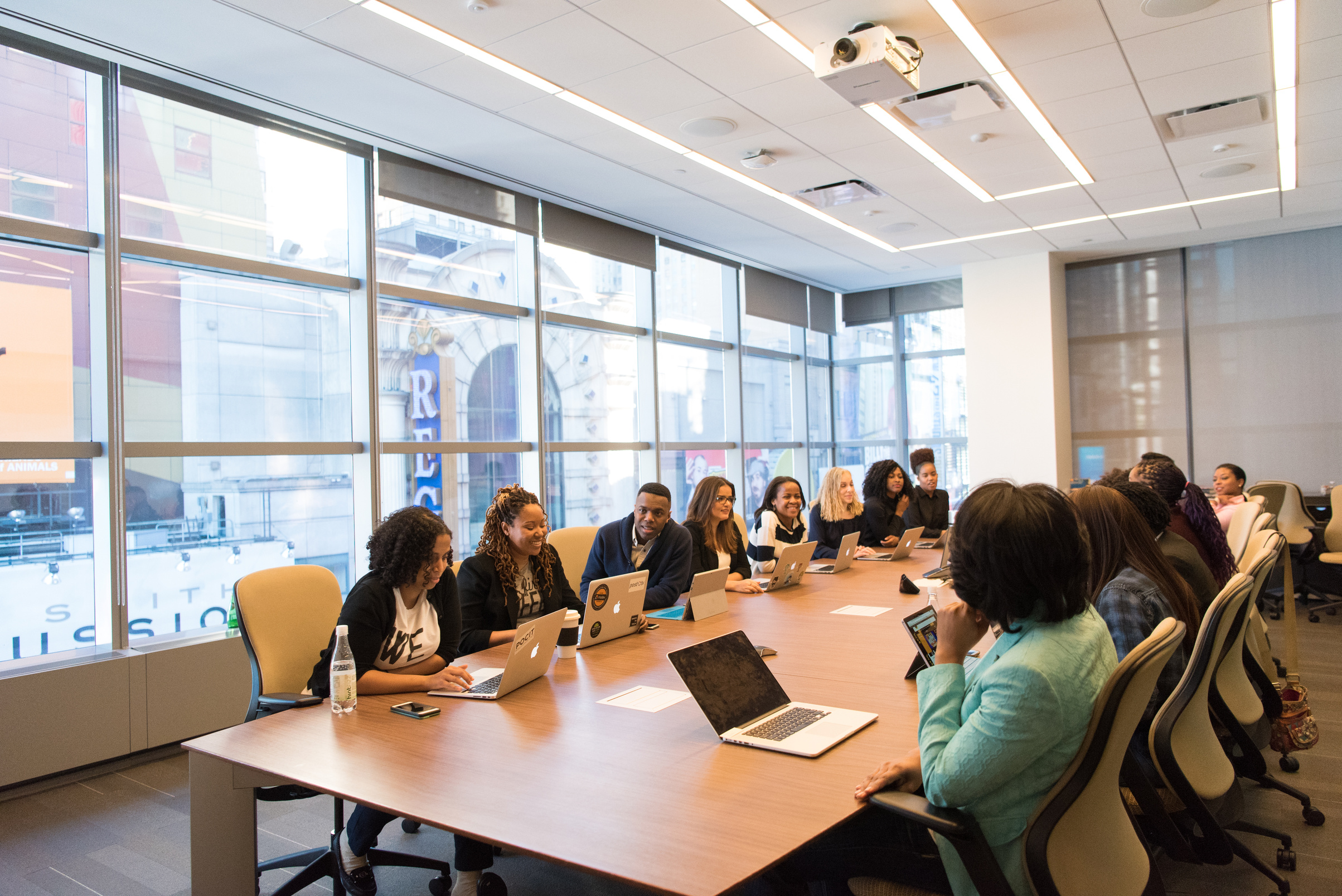 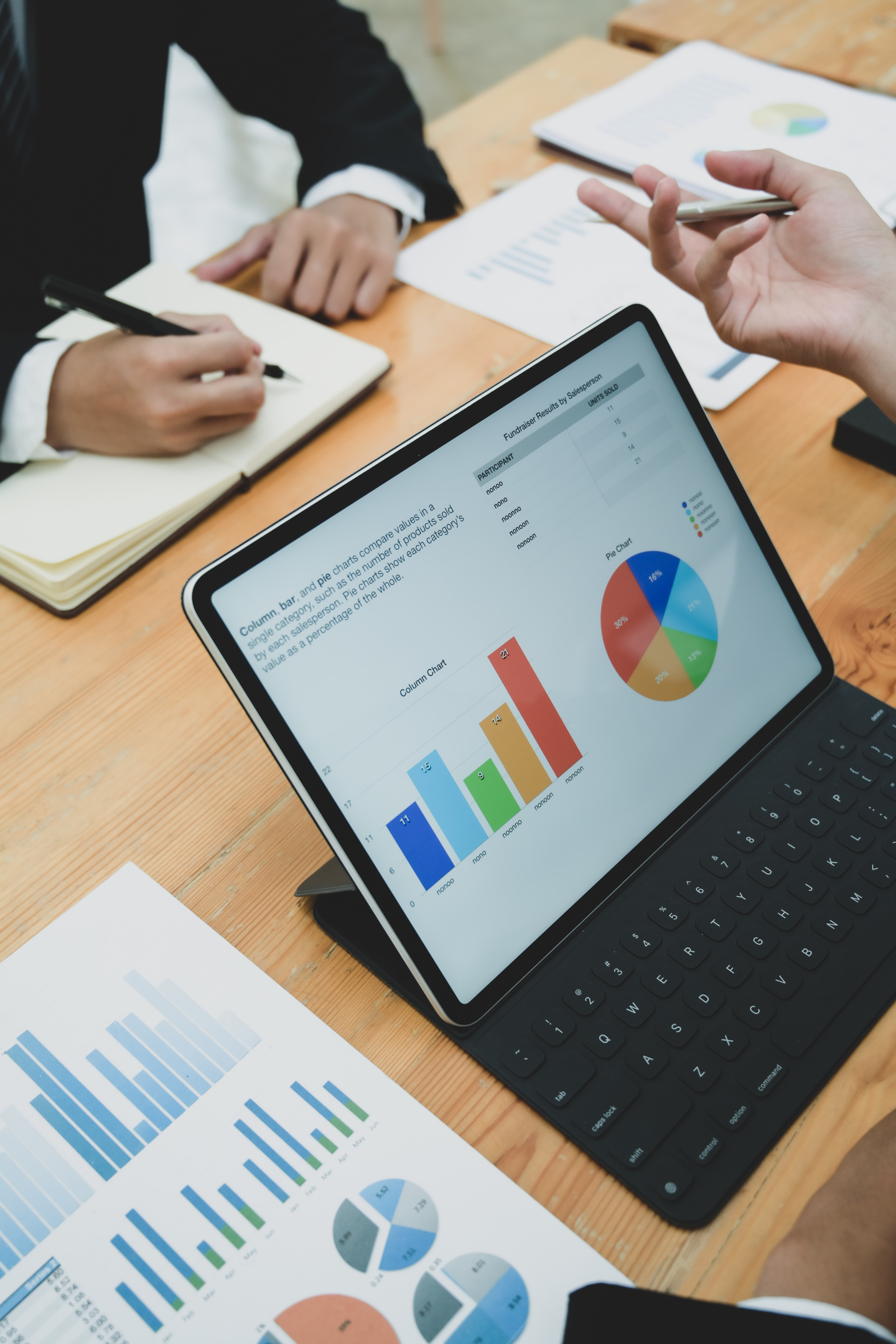 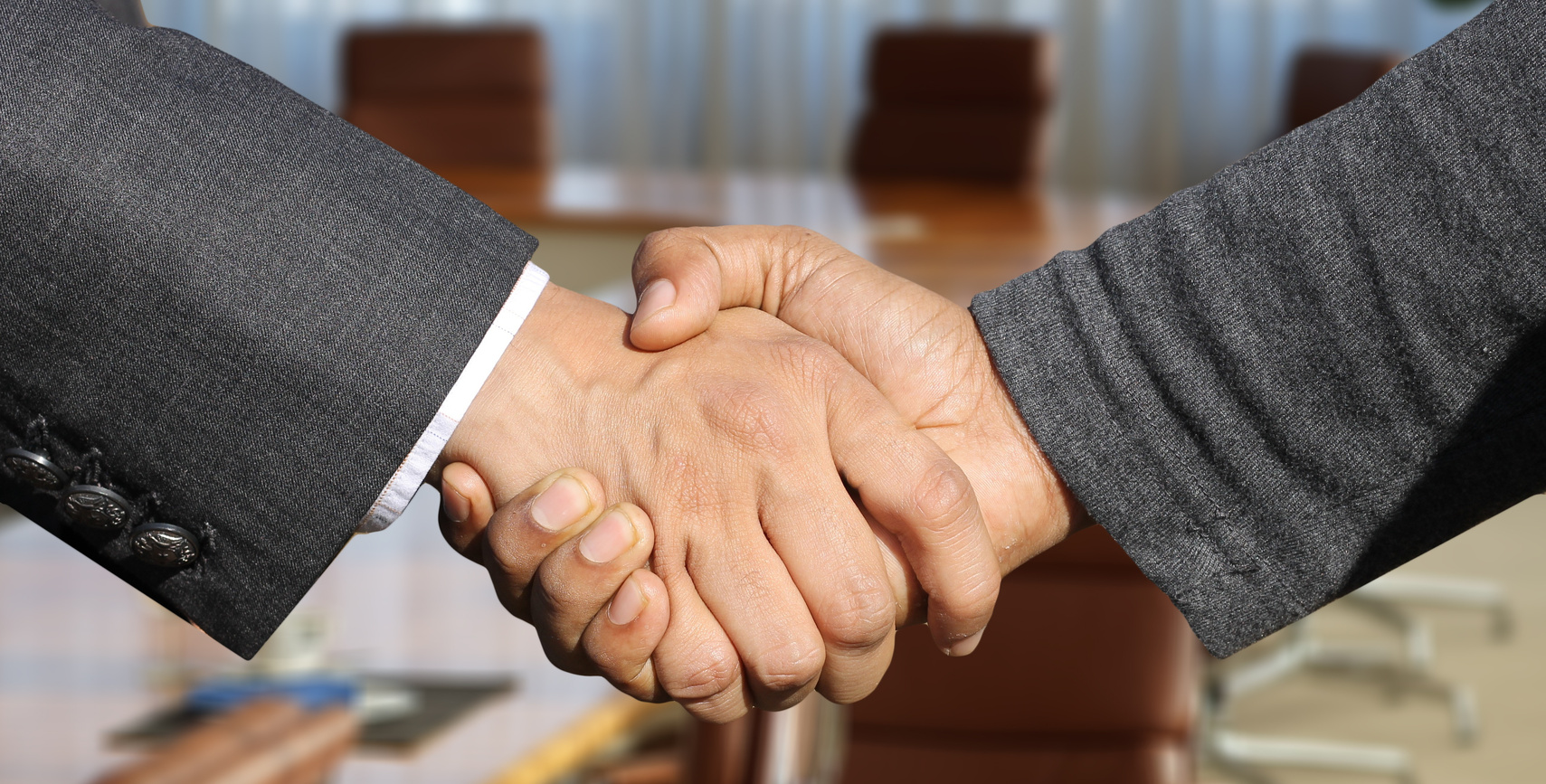 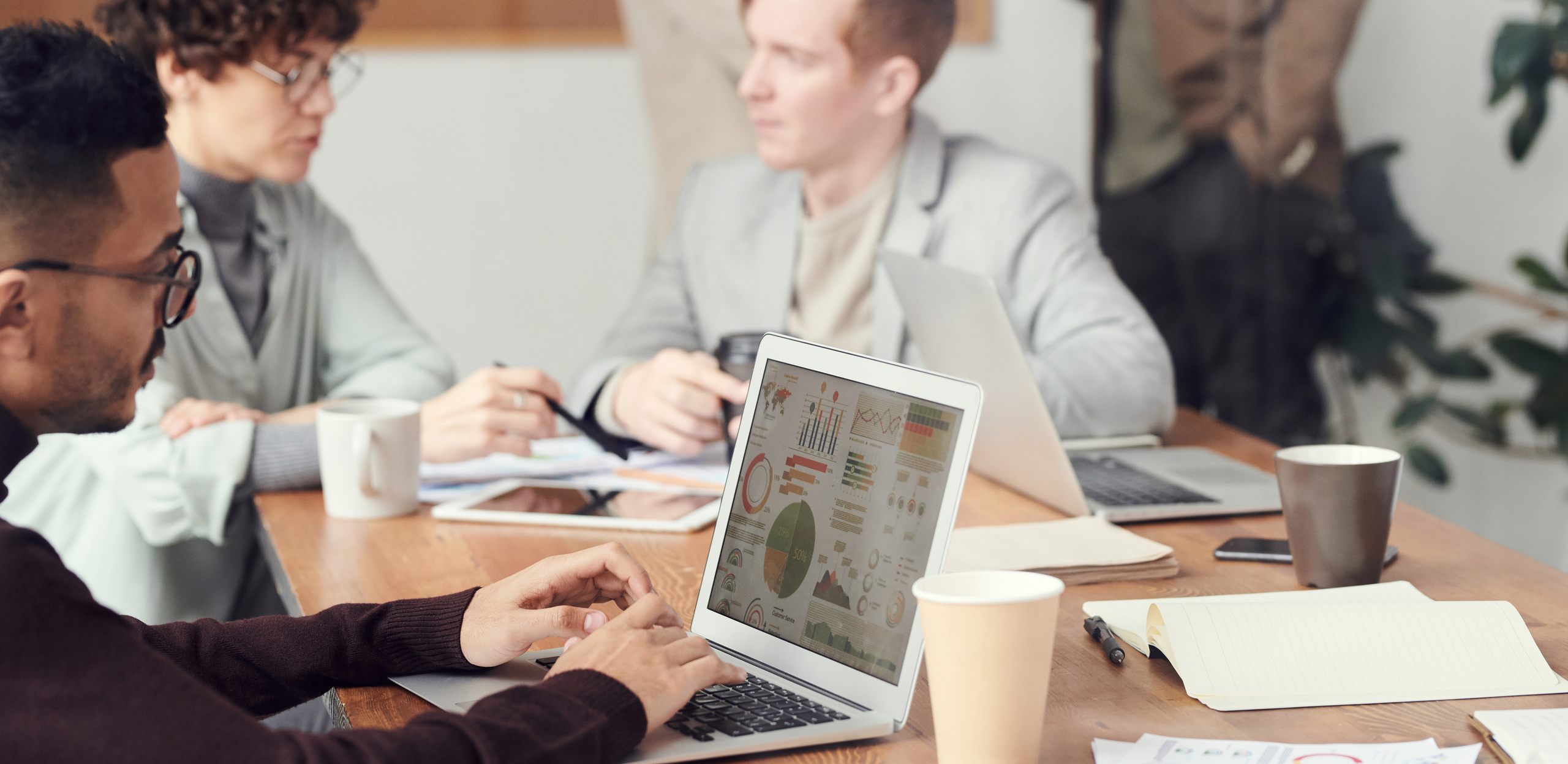 БЛАГОДАРЮ ЗА ВНИМАНИЕ!